CS 405G: Introduction to Database Systems
Instructor: Jinze Liu

Fall 2017
Review
A database is
a large collection of integrated data
A miniworld is 
some aspect of the real word, described by facts (data)
8/25/2017
Jinze Liu @ University of Kentucky
2
Today’s Topics
Database design
ER Model 
Entities and Attributes
Entity Types, Value Sets, and Key Attributes
Relationships and Relationship Types
Weak Entity Types
Roles and Attributes in Relationship Types
ER Diagrams – Notation
Database schema 
Case studies
8/25/2017
Jinze Liu @ University of Kentucky
3
An Example
The company is organized into DEPARTMENTs. Each department has a name, number and an employee who manages the department. We keep track of the start date of the department manager. 
Each department controls a number of PROJECTs. Each project has a name, number and is located at a single location.
We store each EMPLOYEE’s social security number, address, salary, sex, and birthdate. Each employee works for one department but may work on several projects. We keep track of the number of hours per week that an employee currently works on each project. We also keep track of the direct supervisor of each employee.
Each employee may have a number of DEPENDENTs. For each dependent, we keep track of their name, sex, birthdate, and relationship to employee.
8/25/2017
Jinze Liu @ University of Kentucky
4
Database Design
Understand the mini-world being modeled
Specify it using a database design model
A few popular ones are:
Entity/Relationship (E/R) model
UML (Unified Modeling Language)
Intuitive and convenient
But not necessarily implemented by DBMS
Translate specification to the data model of DBMS
Relational, XML, object-oriented, etc.
Create DBMS schema
8/25/2017
Jinze Liu @ University of Kentucky
5
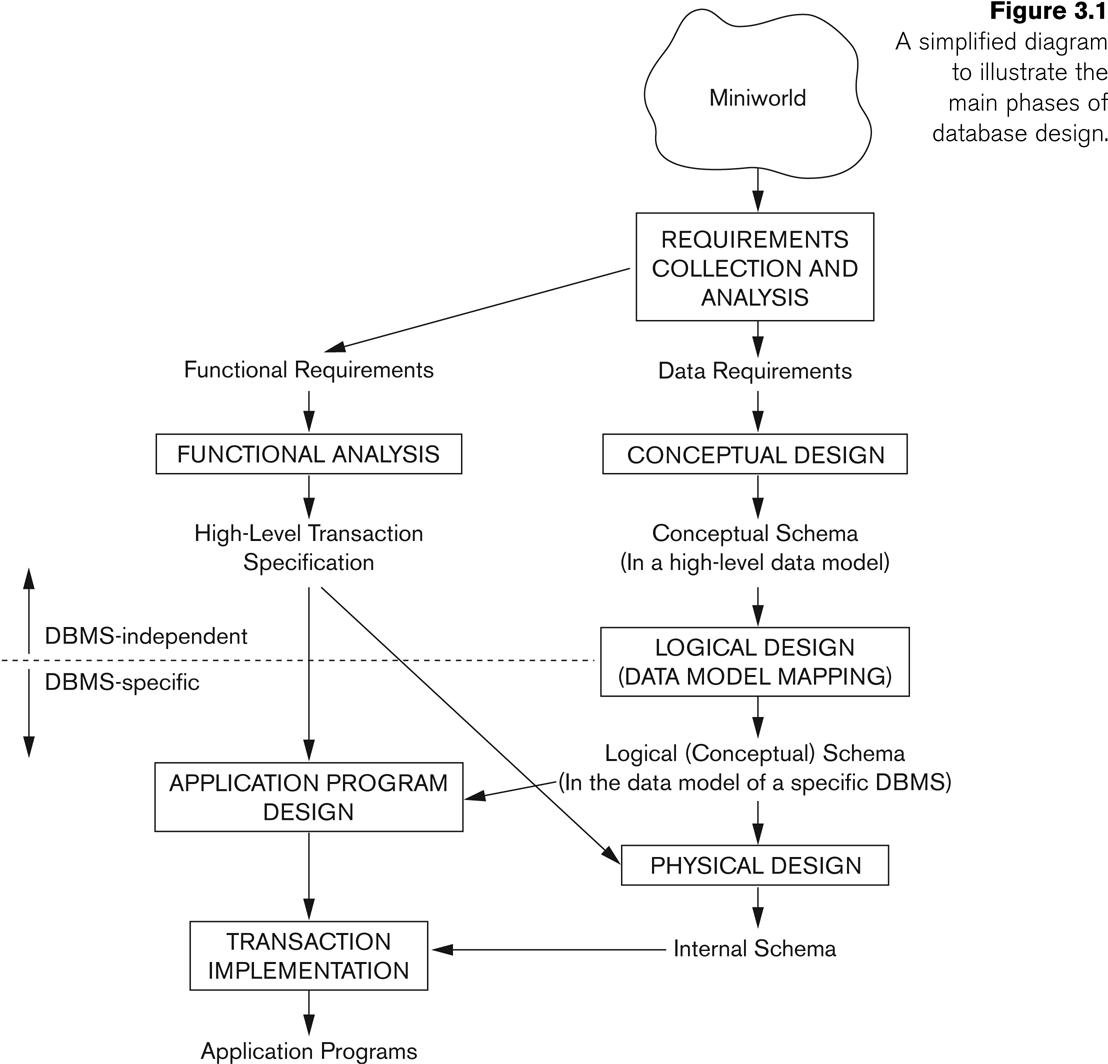 Database Design
8/25/2017
Jinze Liu @ University of Kentucky
6
A Database Design Example
The company is organized into DEPARTMENTs. Each department has a name, number and an employee who manages the department. We keep track of the start date of the department manager. 
Each department controls a number of PROJECTs. Each project has a name, number and is located at a single location.
We store each EMPLOYEE’s social security number, address, salary, sex, and birthdate. Each employee works for one department but may work on several projects. We keep track of the number of hours per week that an employee currently works on each project. We also keep track of the direct supervisor of each employee.
Each employee may have a number of DEPENDENTs. For each dependent, we keep track of their name, sex, birthdate, and relationship to employee.
8/25/2017
Jinze Liu @ University of Kentucky
7
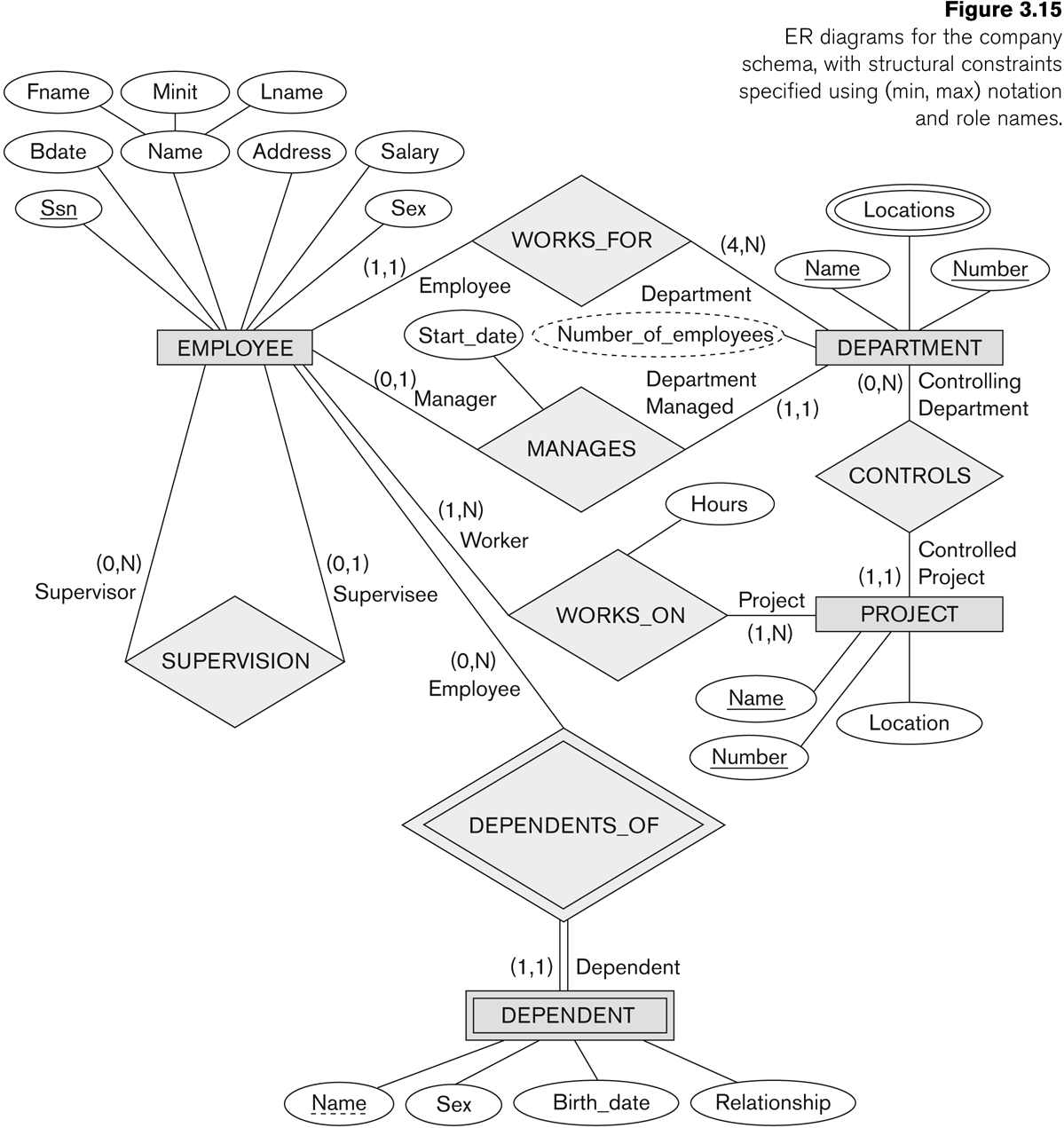 8/25/2017
Jinze Liu @ University of Kentucky
8
Entity-relationship (E/R) model
Historically and still very popular
Can think of as a “watered-down” object-oriented design model
Primarily a design model—not directly implemented by DBMS
Designs represented by E/R diagrams
there are other styles
Very similar to UML diagrams
8/25/2017
Jinze Liu @ University of Kentucky
9
Entities and Attributes
Entity: A specific object or “thing” in the mini-world that is represented in the database. 
	For example, the EMPLOYEE John Smith, 
	the Research DEPARTMENT, the ProductX PROJECT.
Attributes: properties used to describe an entity. 
	For example, an EMPLOYEE entity may have a Name, SSN, Address, Sex, BirthDate
A specific entity will have a value for each of its attributes. 
	For example, a specific employee entity may have Name='John Smith', SSN='123456789', Address ='731 Fondren, Houston, TX', Sex='M', BirthDate='09-JAN-55'
8/25/2017
Jinze Liu @ University of Kentucky
10
Types of Attributes
Simple vs. Composite Attributes
Simple: Each entity has a single atomic value for the attribute. For example, SSN or Sex.
Composite: The attribute may be composed of several components. For example, Name (FirstName, MiddleName, LastName).
8/25/2017
Jinze Liu @ University of Kentucky
11
Types of Attributes (cont.)
Single-valued vs. Multi-valued. 
Single-valued: an entity may have at most one value for the attribute
Multi-valued: An entity may have multiple values for that attribute. For example, PreviousDegrees of a STUDENT. {PreviousDegrees}.
NULL values
What if the student does not hold a previous degree?
What if the student has a previous degree but the information is not provided?
Apartment number in an address
8/25/2017
Jinze Liu @ University of Kentucky
12
Types of Attributes (cont.)
Stored vs. derived
Number of credit hours a student took in a semester
GPA of a student in a semester
8/25/2017
Jinze Liu @ University of Kentucky
13
Key Attributes
Entities with the same basic attributes are grouped or typed into an entity type. 
For example, the EMPLOYEE entity type or the PROJECT entity type.
An attribute of an entity type for which each entity must have a unique value is called a key attribute of the entity type. For example, SSN of EMPLOYEE.
A key attribute may be composite. 
An entity type may have more than one key.
8/25/2017
Jinze Liu @ University of Kentucky
14
SUMMARY OF ER-DIAGRAM NOTATION
Meaning
ENTITY TYPE

ATTRIBUTE

KEY ATTRIBUTE

MULTIVALUED ATTRIBUTE

COMPOSITE ATTRIBUTE

DERIVED ATTRIBUTE
Symbol
8/25/2017
Jinze Liu @ University of Kentucky
15
Summary (cont.)
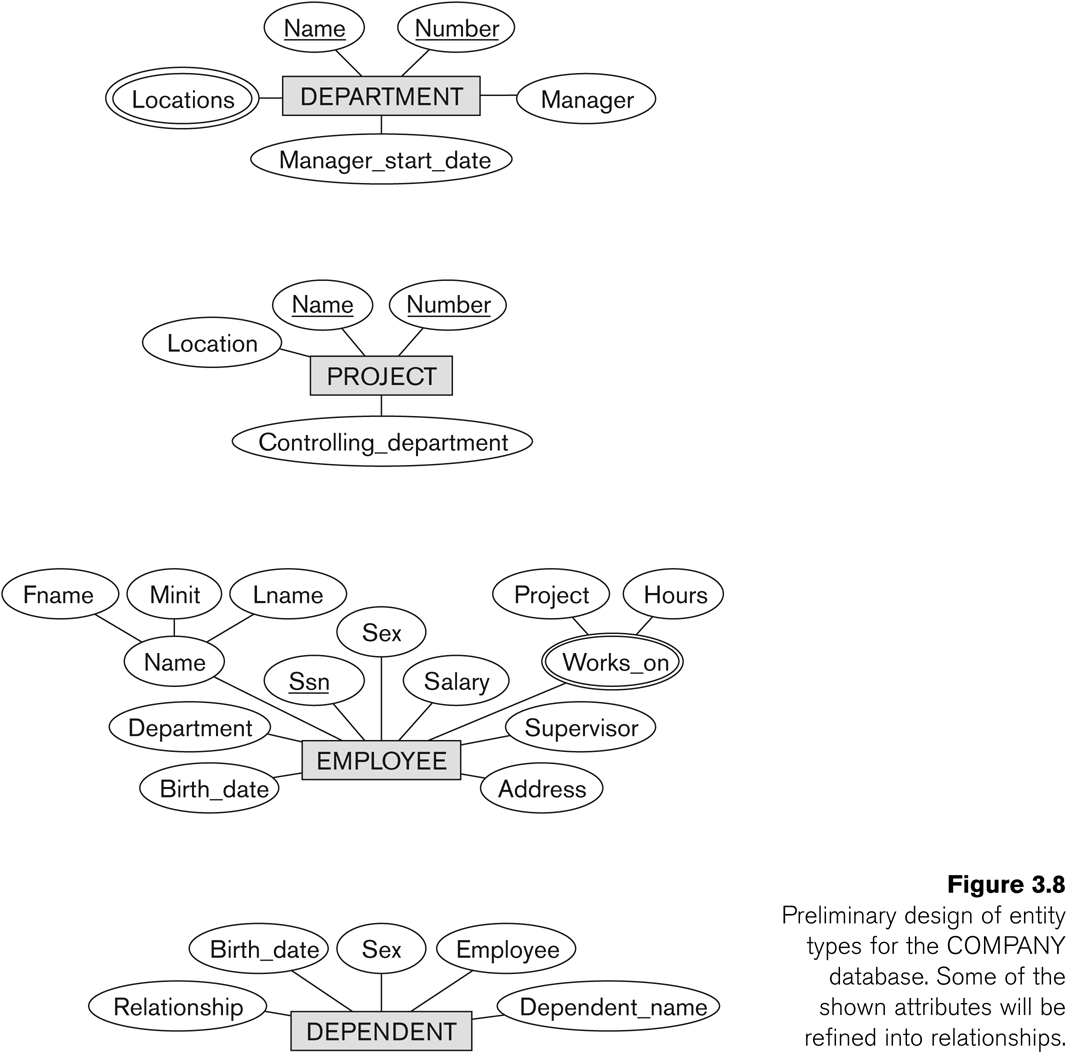 8/25/2017
Jinze Liu @ University of Kentucky
16
Relationships
A relationship relates two or more distinct entities with a specific meaning. 
For example, EMPLOYEE John Smith works on the ProductX PROJECT or EMPLOYEE Franklin Wong manages the Research DEPARTMENT.
Relationships of the same type are grouped or typed into a relationship type. 
For example, the WORKS_ON relationship type in which EMPLOYEEs and PROJECTs participate, or the MANAGES relationship type in which EMPLOYEEs and DEPARTMENTs participate.
The degree of a relationship type is the number of participating entity types. 
Both MANAGES and WORKS_ON are binary relationships.
8/25/2017
Jinze Liu @ University of Kentucky
17
Instances of a relationship
EMPLOYEE
WORKS_FOR
DEPARTMENT
e1  
e2  
e3  
e4  
e5  
e6  
e7  
r1
r2
r3
r4
r5
r6
r7
 d1
 d2
 d3
8/25/2017
Jinze Liu @ University of Kentucky
18
Structural Constraints (I)
Maximum Cardinality
One-to-one (1:1)


One-to-many (1:N) or Many-to-one (N:1)


Many-to-many
8/25/2017
Jinze Liu @ University of Kentucky
19
Many-to-one (N:1) RELATIONSHIP
EMPLOYEE
WORKS_FOR
DEPARTMENT
e1  
e2  
e3  
e4  
e5  
e6  
e7  
r1
r2
r3
r4
r5
r6
r7
 d1
 d2
 d3
8/25/2017
Jinze Liu @ University of Kentucky
20
Many-to-many (M:N) RELATIONSHIP
r9
e1  
e2  
e3  
e4  
e5  
e6  
e7  
r1
r2
r3
r4
r5
r6
r7
 p1
 p2
 p3
r8
8/25/2017
Jinze Liu @ University of Kentucky
21
Enroll
Students
Courses
TaughtBy
Courses
Instructors
Own
Students
Ku Accounts
More Examples
Each student may have exactly one account. 
Each faculty may teach many courses
Each student may enroll many courses
8/25/2017
Jinze Liu @ University of Kentucky
22
Structural Constraints (II)
Minimum Cardinality (also called participation constraint or existence dependency constraints)
Zero (partial participation)
One or more (total participation)
8/25/2017
Jinze Liu @ University of Kentucky
23
The (min,max) notation 
relationship constraints
(0,1)
(1,1)
Employee
Department
Manages
(1,1)
(1,N)
Employee
Department
Works-for
8/25/2017
Jinze Liu @ University of Kentucky
24
Roommate
Roles in relationships
An entity set may participate more than once in a relationship set
May need to label edges to distinguish roles
Examples
People are married as husband and wife; label needed
People are roommates of each other; label not needed
husband
Marry
Persons
wife
8/25/2017
Jinze Liu @ University of Kentucky
25
Recursive relationship
We can also have a recursive relationship type.
Both participations are same entity type in different roles.
For example, SUPERVISION relationships between EMPLOYEE (in role of supervisor or boss) and (another) EMPLOYEE (in role of subordinate or worker).
In ER diagram, need to display role names to distinguish participations.
8/25/2017
Jinze Liu @ University of Kentucky
26
A RECURSIVE RELATIONSHIP SUPERVISION
EMPLOYEE
SUPERVISION
e1  
e2  
e3  
e4  
e5  
e6  
e7  
r1
r2
r3
r4
r5
r6
2
1
2
1
2
1
2
1
1
2
1
2
© The Benjamin/Cummings Publishing Company, Inc. 1994, Elmasri/Navathe, Fundamentals of Database Systems, Second Edition
8/25/2017
Luke Huan Univ. of Kansas
27
Weak Entity Types
A weak entity is an entity that does not have a key attribute
A weak entity must participate in an identifying relationship type with an owner or identifying entity type
Entities are identified by the combination of:
A partial key of the weak entity type
The particular entity they are related to in the identifying entity type
Example: 
 Suppose that a DEPENDENT entity is identified by the dependent’s first name and birthdate, and the specific EMPLOYEE that the dependent is related to.  DEPENDENT is a weak entity type with EMPLOYEE as its identifying entity type via the identifying relationship type DEPENDENT_OF
8/25/2017
Luke Huan Univ. of Kansas
28
E1
SUMMARY OF ER-DIAGRAM NOTATION FOR ER SCHEMAS
Meaning
ENTITY TYPE
WEAK ENTITY TYPE
RELATIONSHIP TYPE
IDENTIFYING RELATIONSHIP TYPE
ATTRIBUTE
KEY ATTRIBUTE
MULTIVALUED ATTRIBUTE
COMPOSITE ATTRIBUTE
DERIVED ATTRIBUTE
TOTAL PARTICIPATION OF E2 IN R
CARDINALITY RATIO 1:N FOR E1:E2 IN R
STRUCTURAL CONSTRAINT (min, max) ON PARTICIPATION OF E IN R
Symbol
R
E2
N
R
E1
E2
(min,max)
R
E
8/25/2017
Luke Huan Univ. of Kansas
29
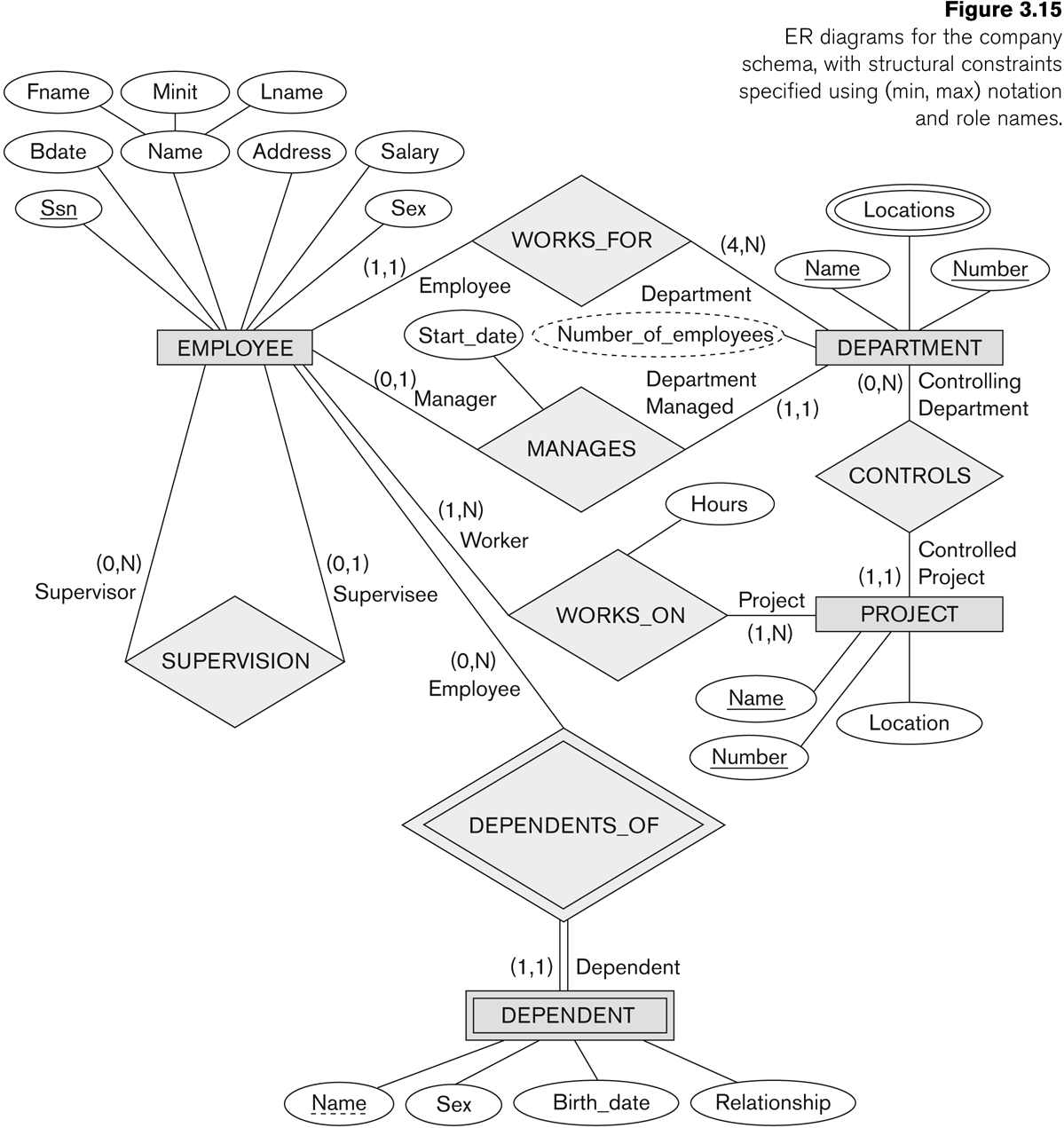 8/25/2017
Jinze Liu @ University of Kentucky
30
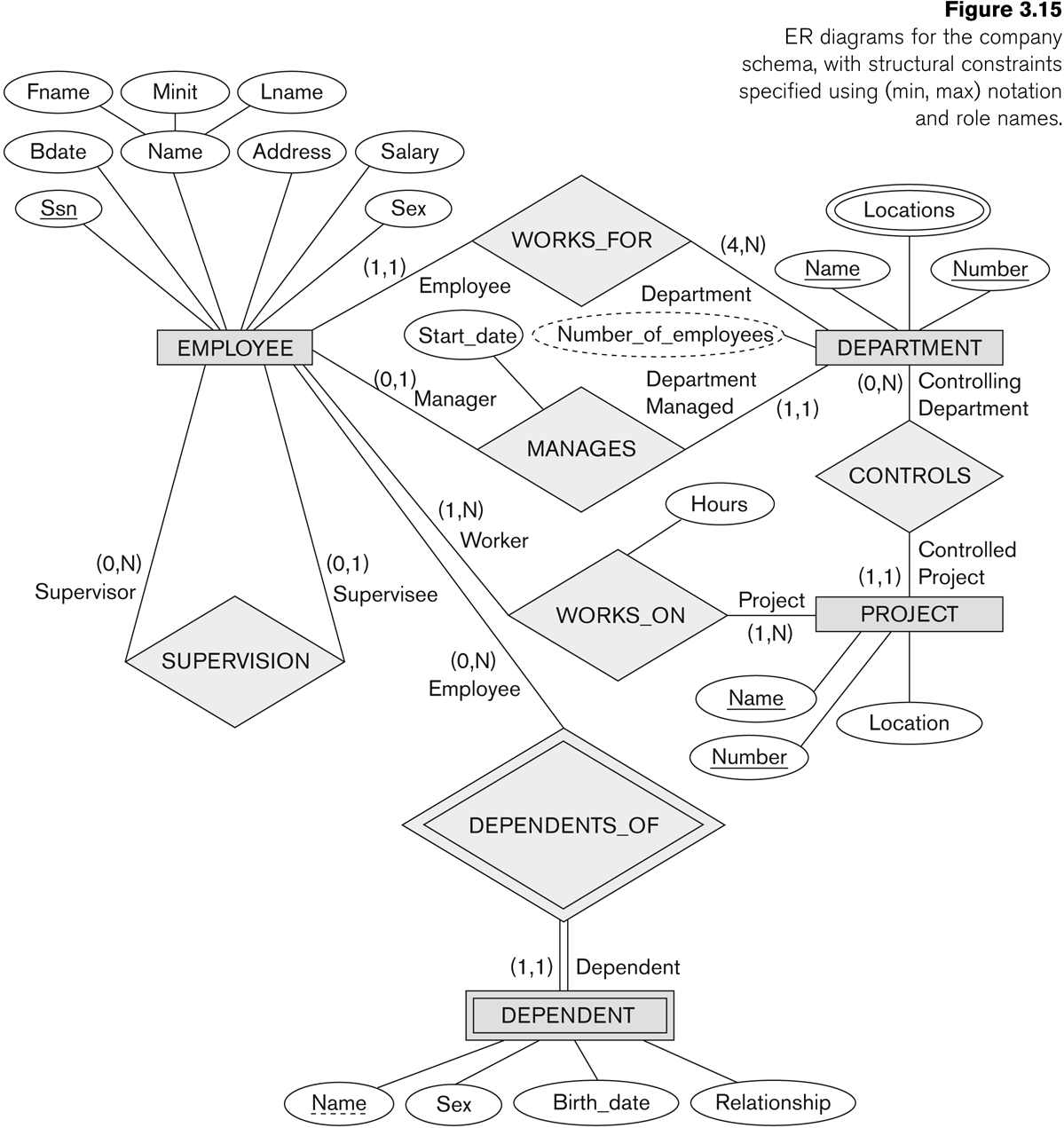 8/25/2017
Jinze Liu @ University of Kentucky
31
Case study
Design a database representing cities, counties, and states
For states, record name and capital (city)
For counties, record name, area, and location (state)
For cities, record name, population, and location (county and state)
Assume the following:
Names of states are unique
Names of counties are only unique within a state
Names of cities are only unique within a county
A city is always located in a single county
A county is always located in a single state
8/25/2017
Luke Huan Univ. of Kansas
32
Case study : first design
name
name
In
Cities
States
population
capital
county_name
county_area
County area information is repeated for every city in the county
Redundancy is bad (why?)
State capital should really be a city
Should “reference” entities through explicit relationships
8/25/2017
Luke Huan Univ. of Kansas
33
Case study : second design
name
Cities
population
In
IsCapitalOf
name
In
Counties
States
name
area
Technically, nothing in this design could prevent a city in state X from being the capital of another state Y, but oh well…
8/25/2017
Luke Huan Univ. of Kansas
34
Summary: E-R model
Entity: A specific object or “thing” in the mini-world, whose properties were described by Attributes

A relationship relates two or more distinct entities with a specific meaning. 

E-R model a popular database design model
8/25/2017
Jinze Liu @ University of Kentucky
35
Next Class
More E-R model case studies
More on E-R logic design
8/25/2017
Jinze Liu @ University of Kentucky
36